LİSELERE GEÇİŞ SİSTEMİ
MEÇHUL ASKER ORTAOKULU
REHBERLİK SERVİSİ
2019-2020
LİSELERE YERLEŞTİRME NASIL YAPILACAK?
Sınavlı Liseler
Diğer Liseler
Merkezi Sınavla Yerleştirme
Eğitim Bölgesi ve Adrese Dayalı
Yerleştirme  Sistemi
SINAVLA ÖĞRENCİ ALAN LİSELER HANGİLERİ?
Proje Okulları
M.T.A.L.
ANADOLU TKN. PR
1
2
Sosyal Bilimler 
Liseleri
3
Fen liseleri
FEN LİSELERİ
PROJE İMAM-HATİP OKULLARI (Fen ve Sosyal Bilimler Programı)
Meslek Liselerinin Sınavla Öğrenci Alan Bölümleri
YETENEKLE ÖĞRENCİ ALAN LİSELER
Güzel Sanatlar Liseleri
Spor Liseleri
TEMATİK LİSELER
TEMATİK LİSELER
SINAV ve YERLEŞTİME TAKVİMİ
7 Haziran
2020
3-14 Nisan       2020
24 Haziran
2020
Temmuz
Ayında
Sınav Başvuruları
Tercih İşlemleri
Sınav Tarihi
Sınav Sonucunun Açıklanması
Sınav Soruları Hangi Sınıflardan Olacak?
8
8. Sınıf
SORU SAYISI ve SINAV SÜRESİ
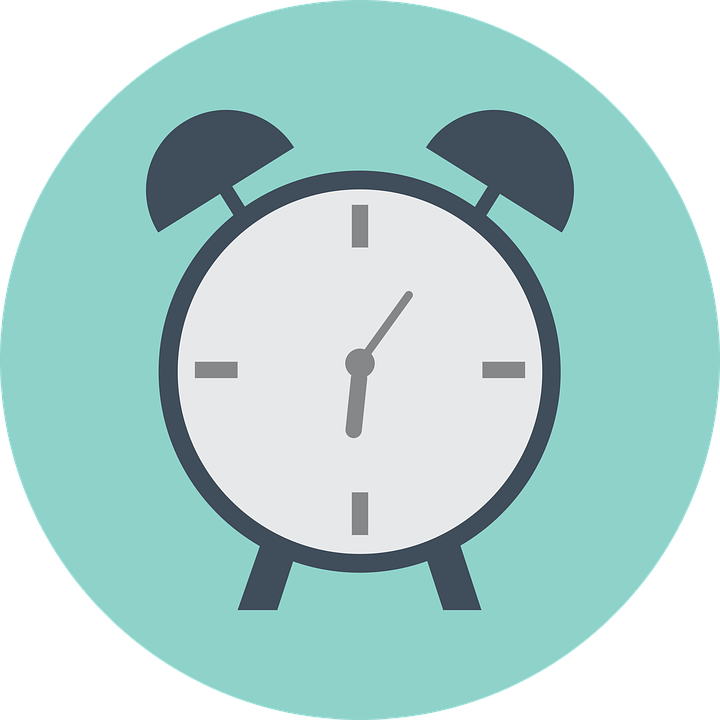 90
155 dk.
Soru Sayısı
Sınav Süresi
HANGİ DERSTEN KAÇ SORU ÇIKACAK?
10
20
10
İnkılap  T.
Matematik
Din K.
10
20
20
Yabancı Dil
Fen ve T.
Türkçe
DERSLERE GÖRE SORU SAYISI
DERSLERE GÖRE AĞIRLIK KATSAYILARI
SORULAR NASIL OLACAK?
Sorular çoktan seçmeli TEST şeklinde  olacak.
A
B
3 yanlış cevap 1 Doğruyu götürecek.
C
D
SINAV KAÇ OTURUM OLACAK?
Sınavda sayısal ve sözel İKİ bölüm olacak.
Sınav iki oturum 
Halinde yapılacak.
SINAV ZORUNLU MU?
Sınava isteyen öğrenciler girecek, zorunlu olmayacak.
MERKEZİ YERLEŞTİRME
Merkezi Yerleştirmede Puan Üstünlüğüne Göre Yerleştirme Yapılacak.
Eşitlik Durumunda
Okul Başarı Puanı, 8’inci, 7’nci ve 6’ıncı sınıflardaki Yılsonu Başarı Puanına, Özürsüz Devamsızlık,Yaşa Bakılacak
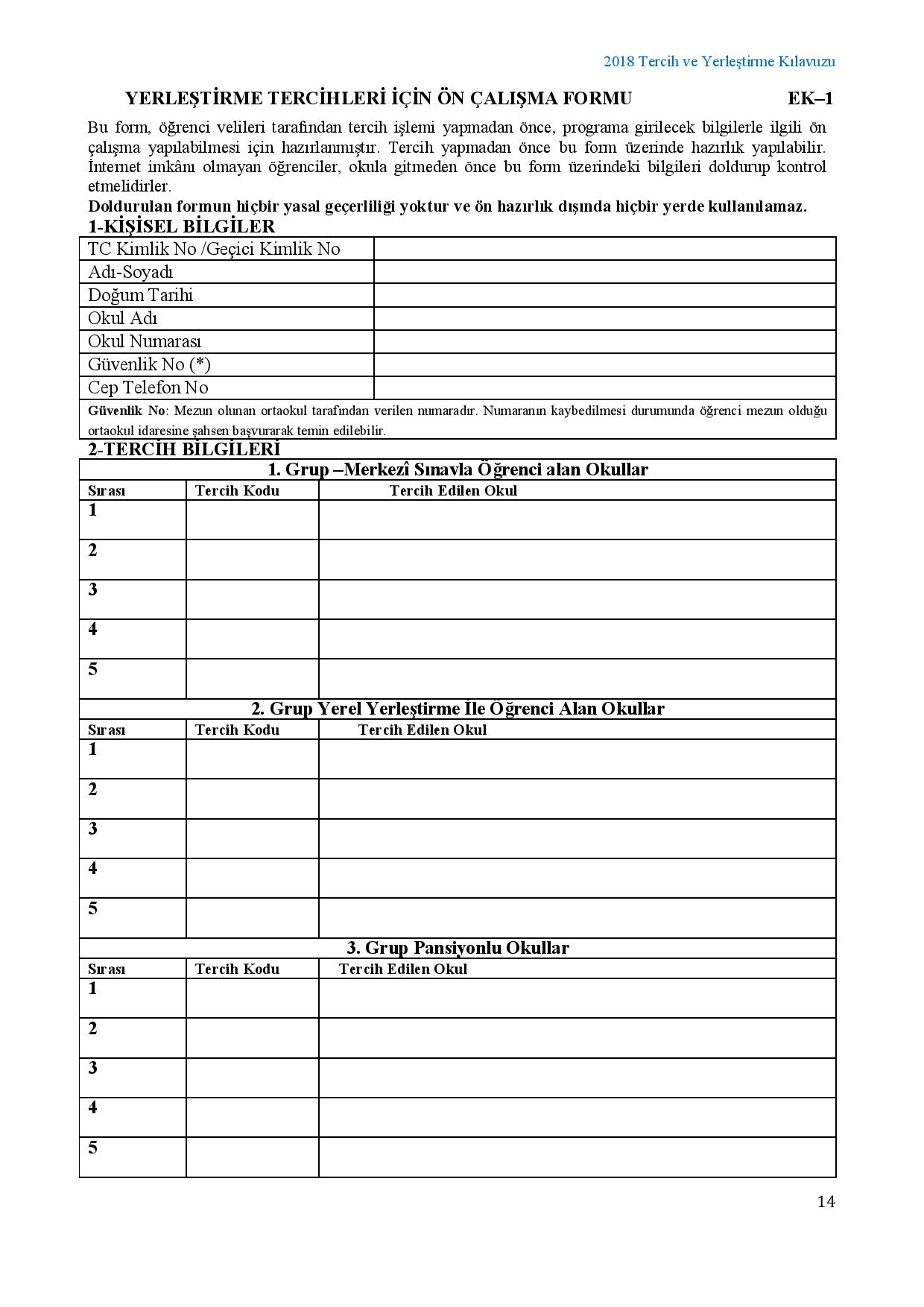 DİĞER LİSELERE YERLEŞTİRME NASIL OLACAK?
İkamet Adresi
OBP
Devamsızlık
YERLEŞTİRMEDE KAÇ OKUL TERCİH EDİLECEK?
Tercihlerde öğrencinin karşısına 9 okul çıkacak.
BELİRLİ OKULLARDA YIĞILMA OLURSA!
Bir okulda yığılma olması durumunda yıl sonu puanına göre yerleştirme yapılacak.
YABANCI LİSELERE YERLEŞTİRME NASIL OLACAK?
Özel okullar isterlerse kendi sınavlarını yapabilecek.

İsteyen özel okul merkezi sınava göre öğrenci alabilecek.
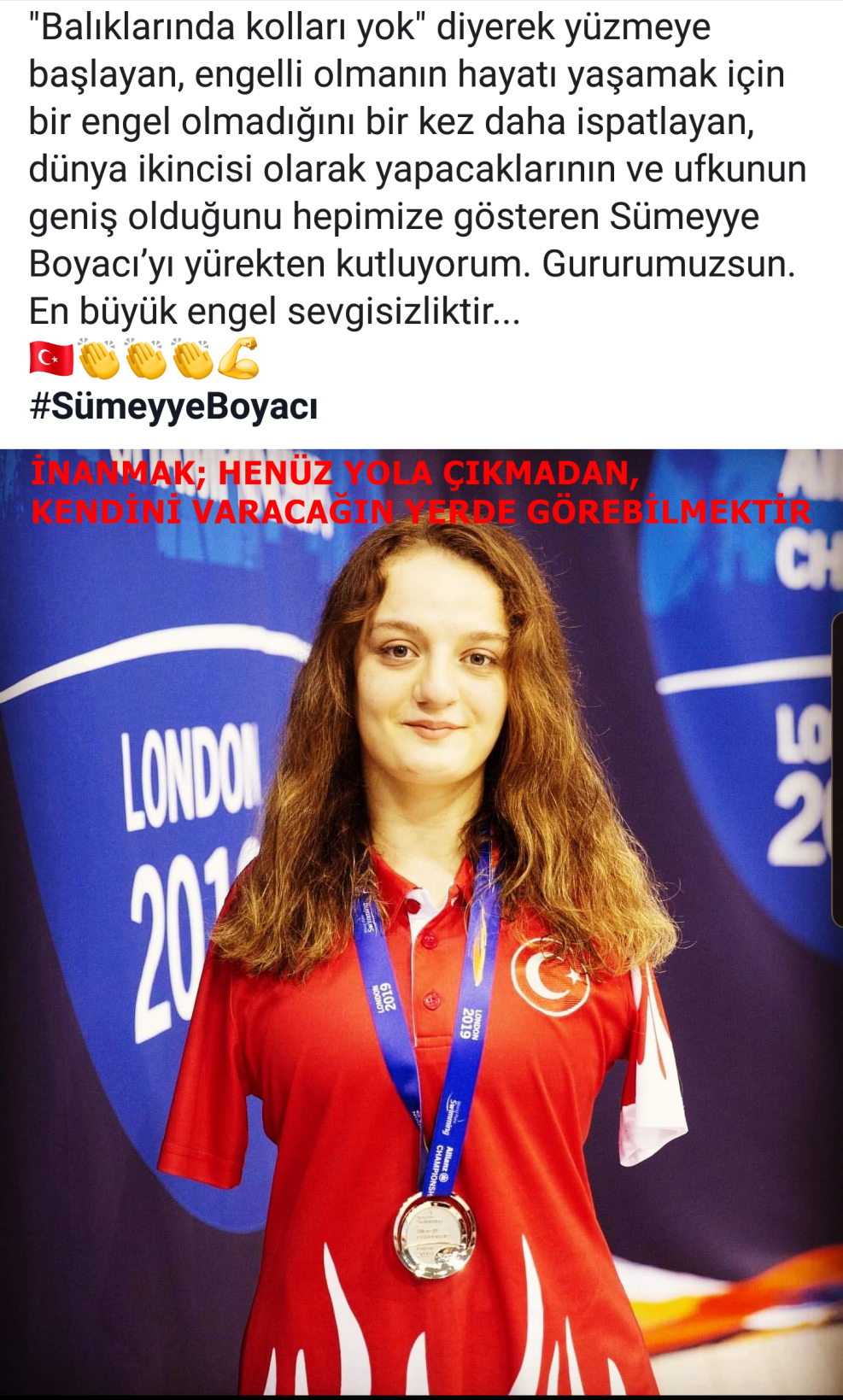 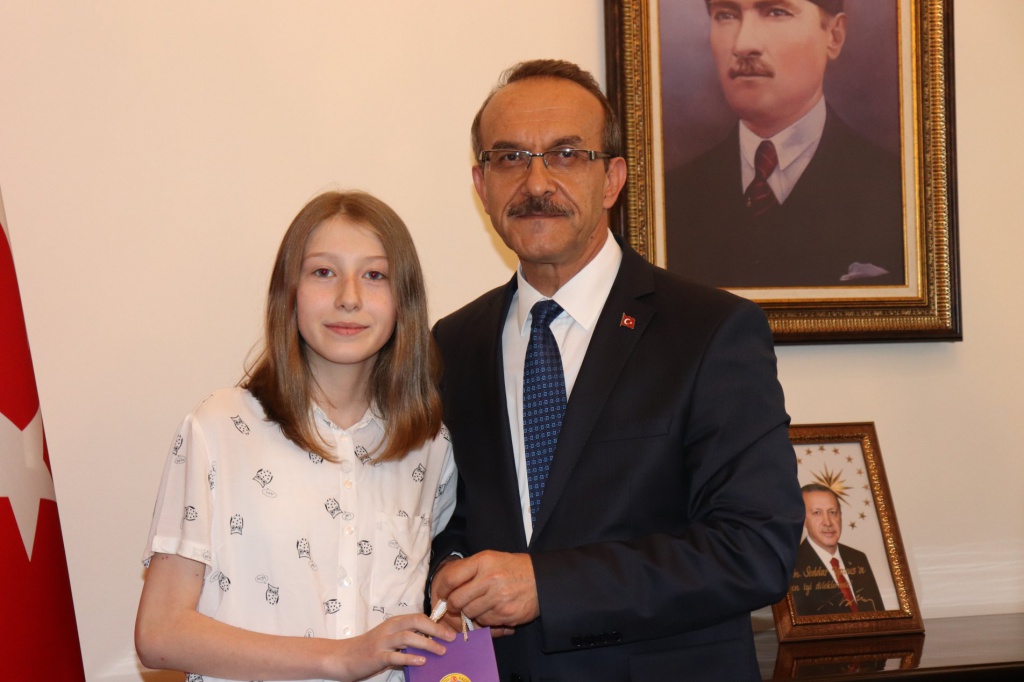 İNANMAK; HENÜZ YOLA ÇIKMADAN, KENDİNİ VARACAĞIN YERDE GÖREBİLMEKTİR.
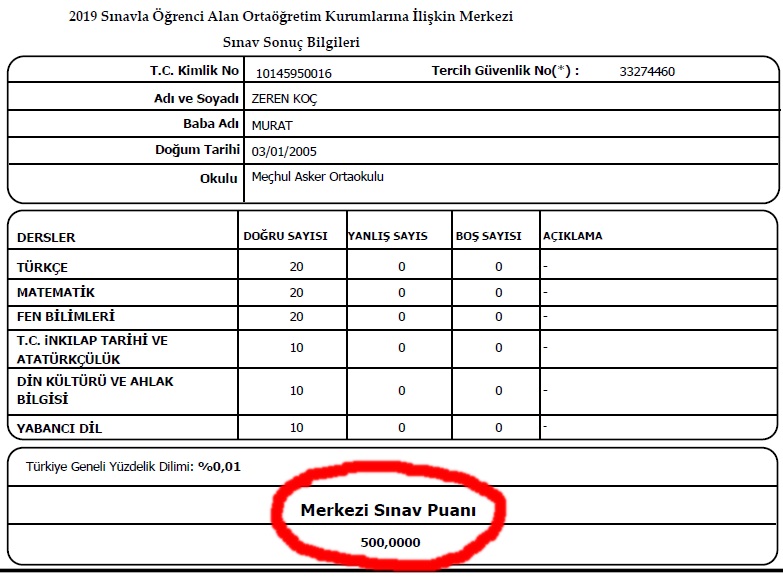 SUNUMUMUZ BİTMİŞTİR...
MEÇHUL ASKER ORTAOKULU
REHBERLİK SERVİSİ
Dinlediğiniz İçin TEŞEKKÜRLER...